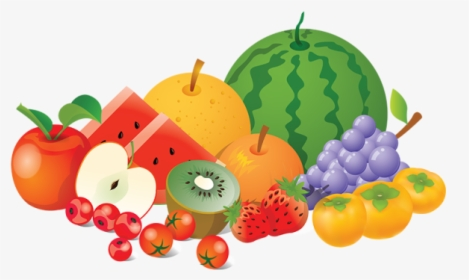 J’espionne les fruits
[Speaker Notes: Par Marie-Pier Fortin]
Tu auras 10 secondes pour observer la scène et compter le nombre pour l’image demandée !
Ensuite tu devras accomplir l’exercice pour le nombre que tu as compté !
Combien de fraises vois-tu ? is-tu ?
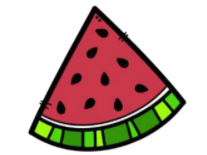 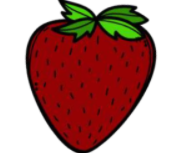 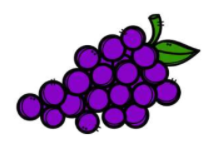 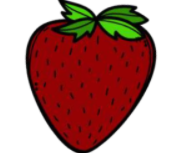 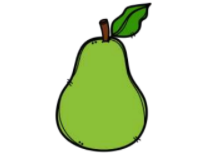 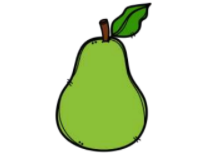 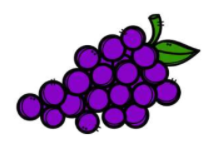 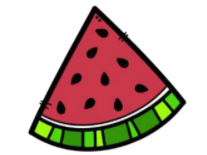 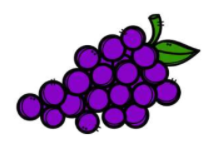 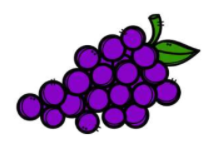 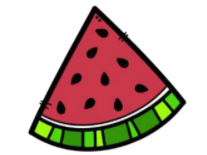 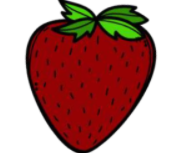 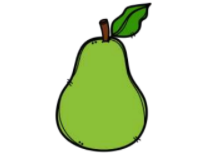 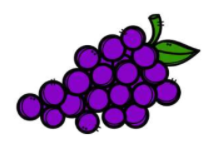 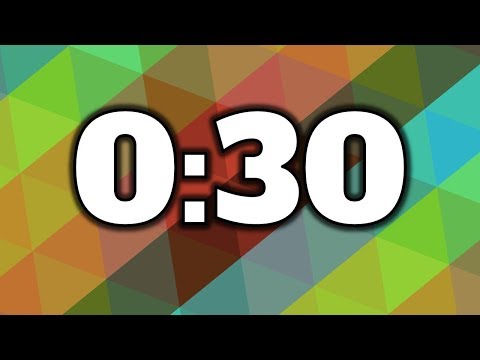 Fais l’exercice pour le nombre compté
5
6
3
4
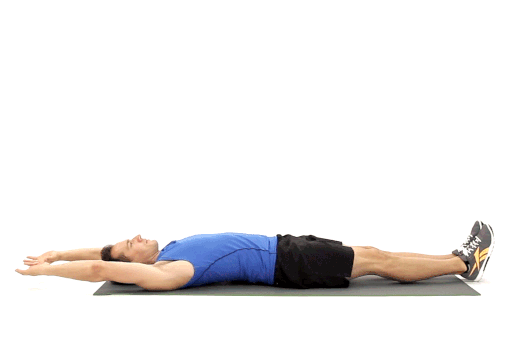 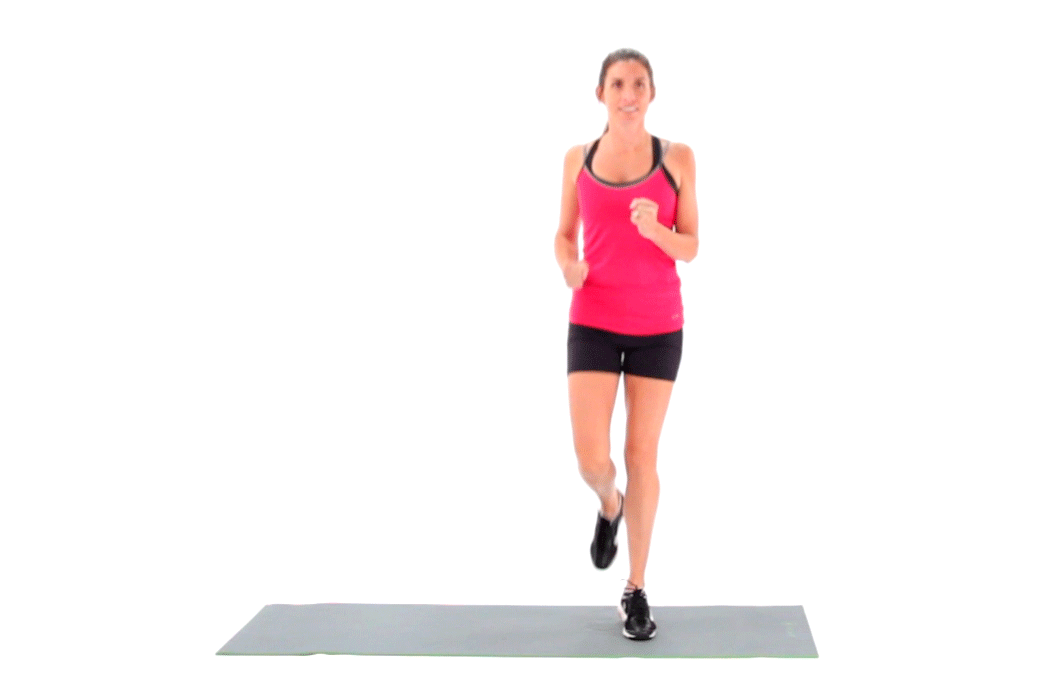 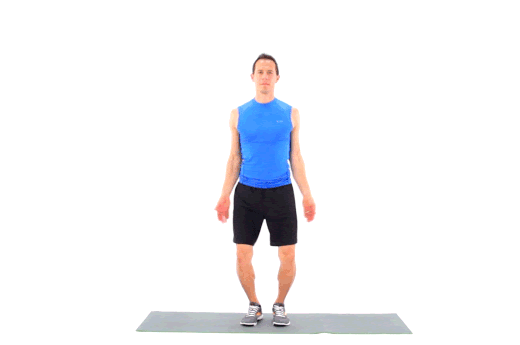 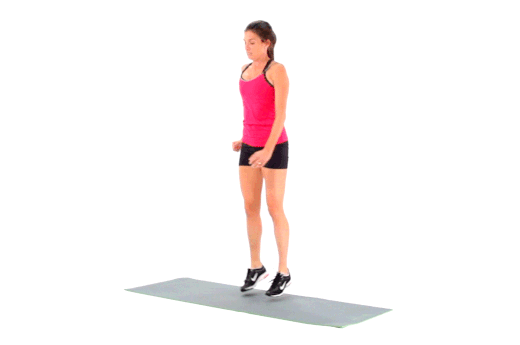 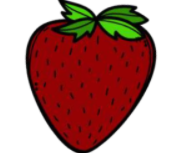 As-tu vu 3           ? Bravo !
5
6
3
4
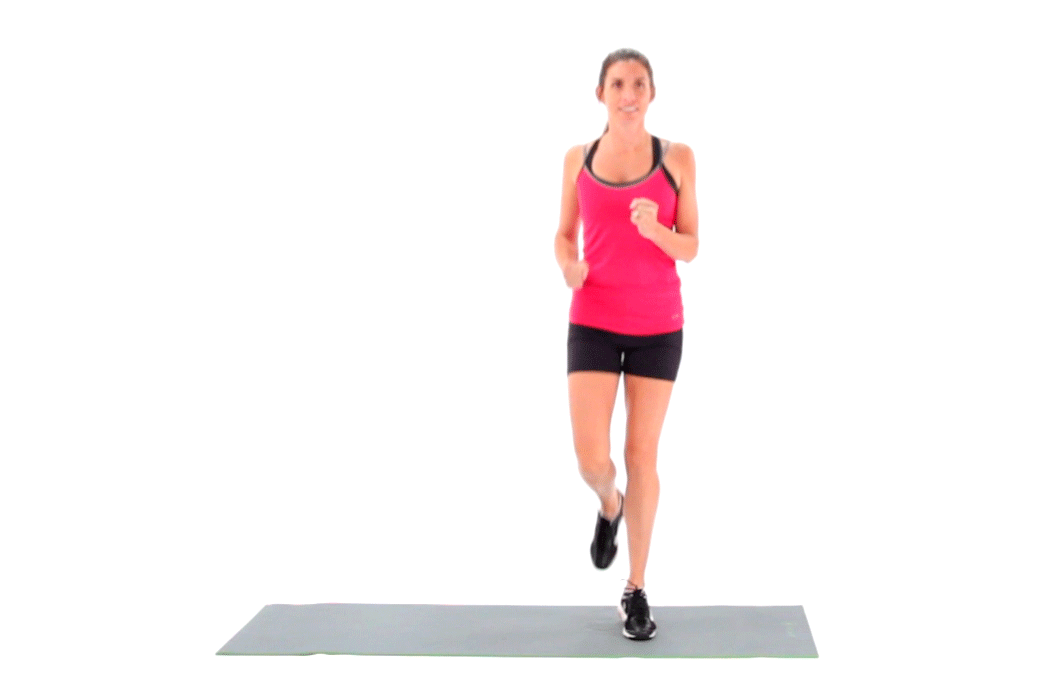 Combien d’oranges vois-tu ? is-tu ?
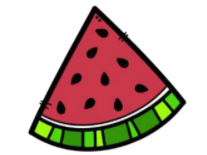 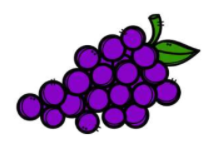 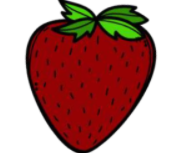 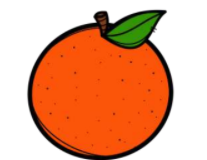 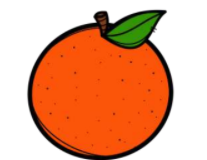 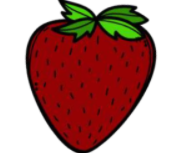 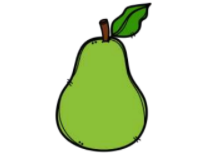 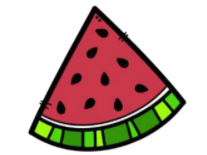 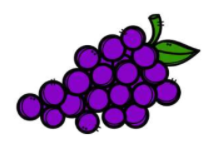 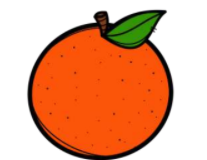 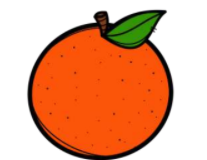 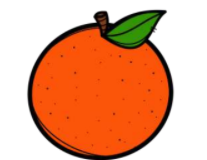 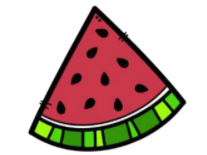 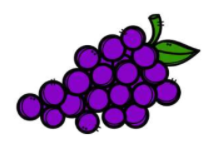 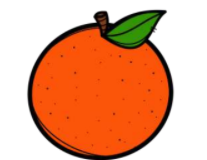 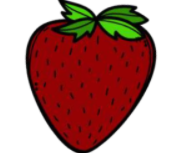 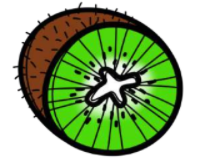 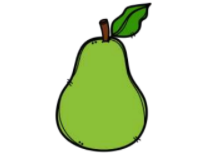 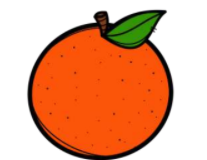 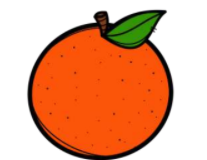 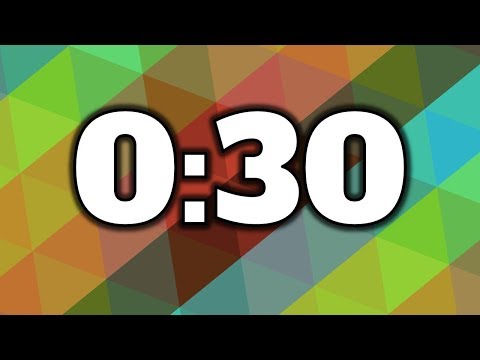 Fais l’exercice pour le nombre compté
8
7
9
10
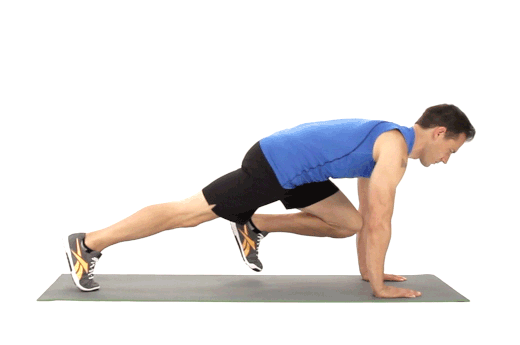 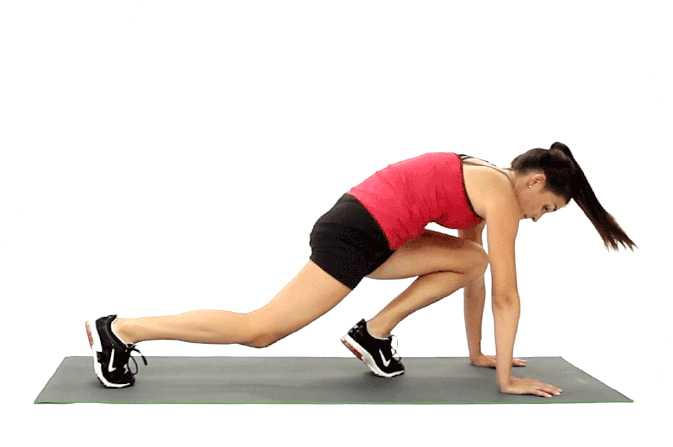 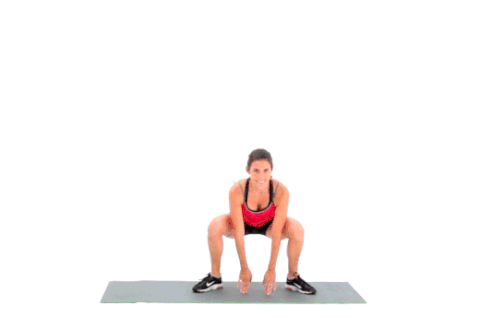 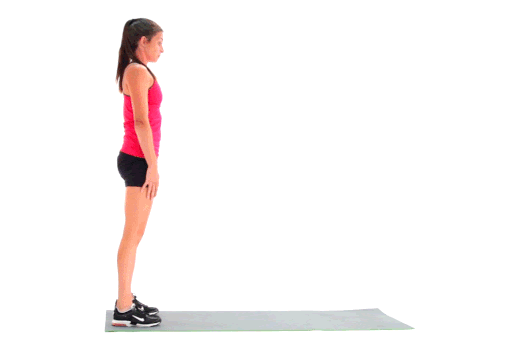 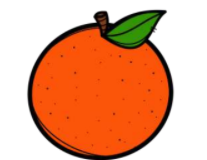 As-tu vu 8           ? Bravo !
8
7
9
10
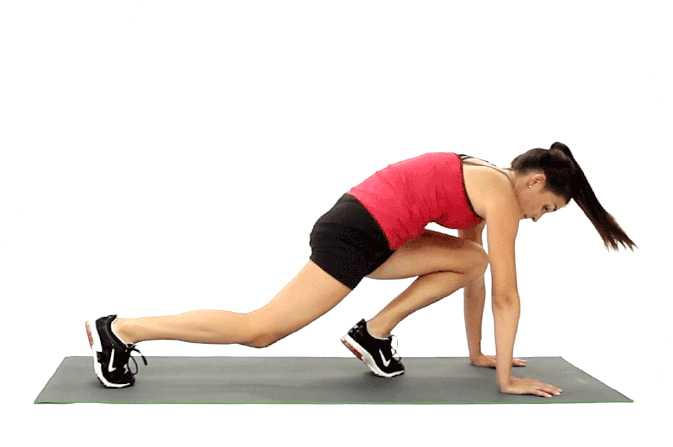 Combien de kiwis vois-tu ? is-tu ?
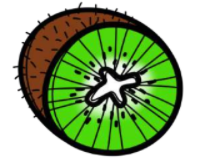 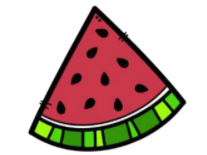 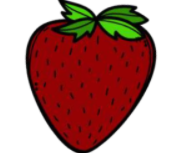 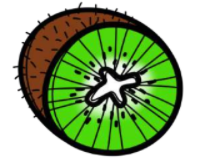 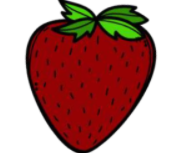 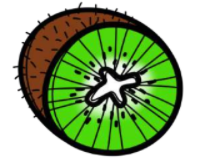 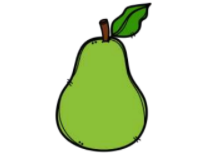 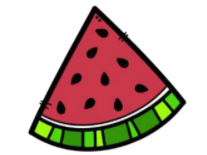 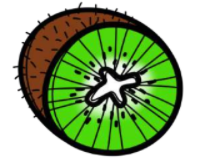 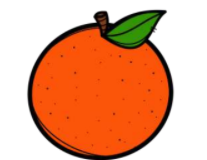 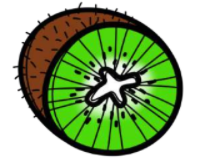 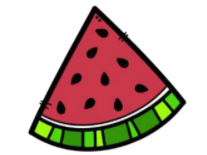 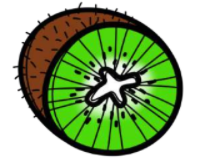 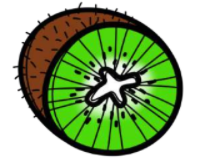 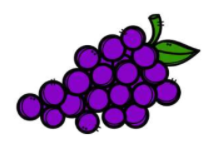 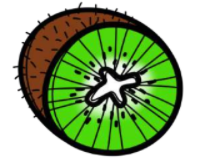 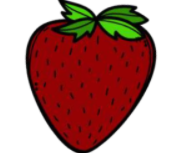 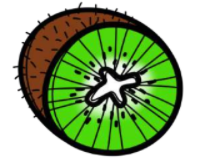 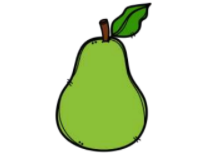 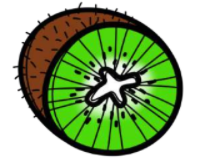 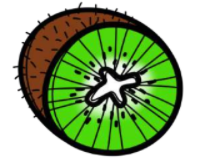 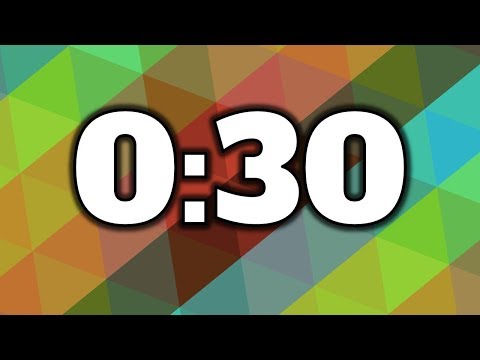 Fais l’exercice pour le nombre compté
7
12
10
11
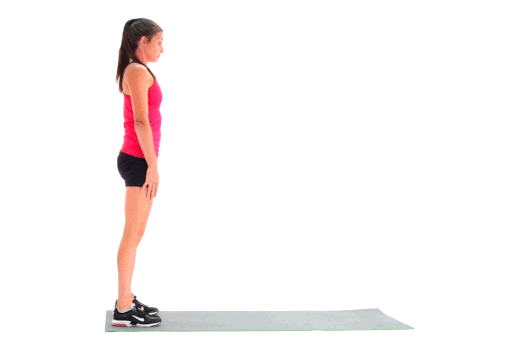 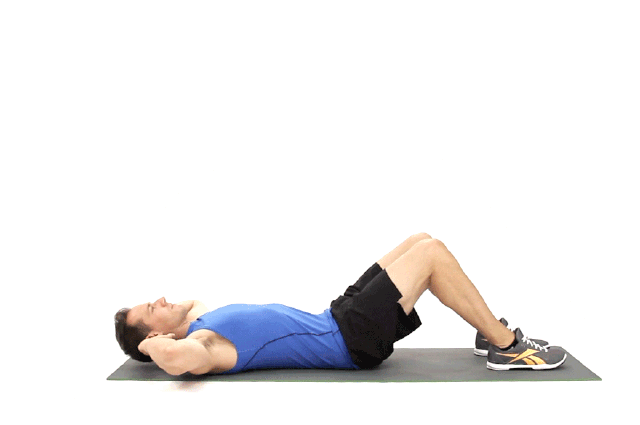 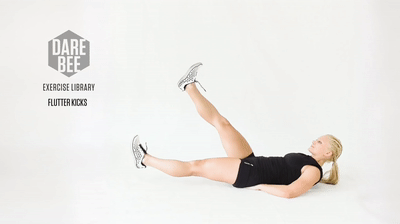 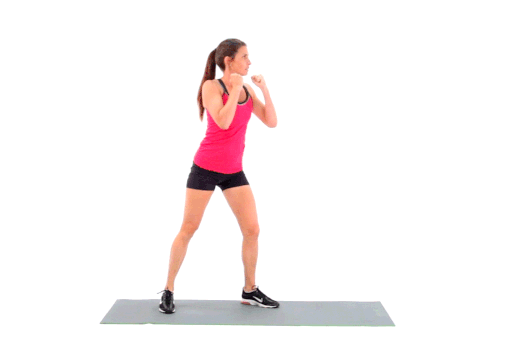 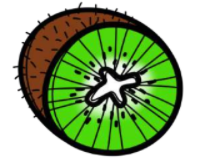 As-tu vu 11            ? Bravo !
7
12
10
11
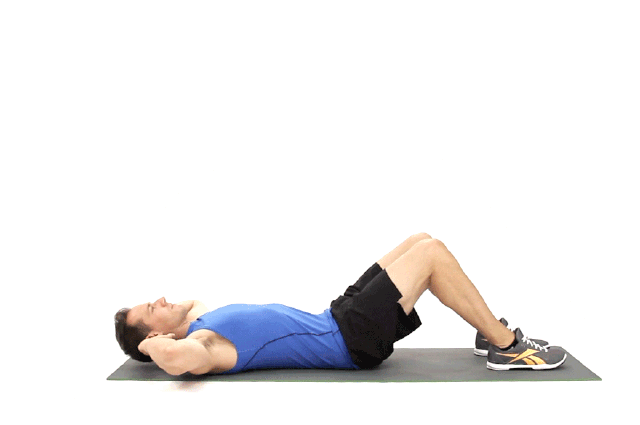 Combien d’ananas vois-tu ? is-tu ?
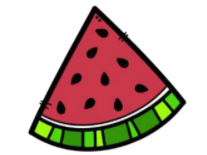 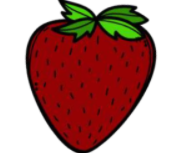 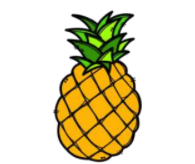 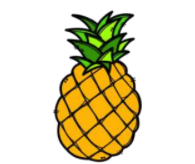 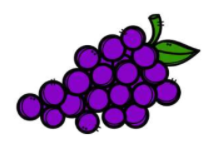 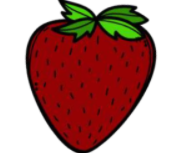 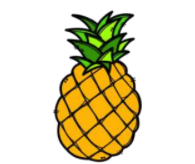 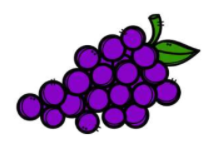 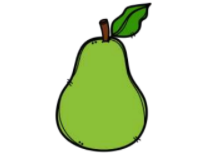 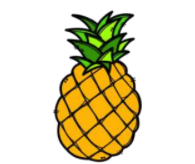 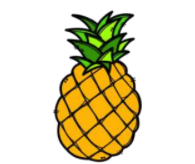 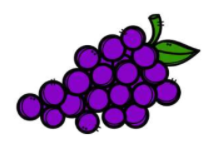 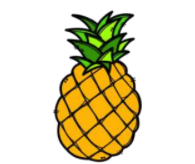 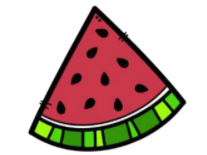 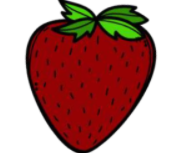 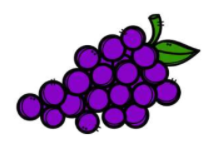 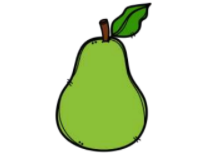 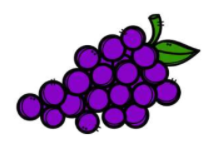 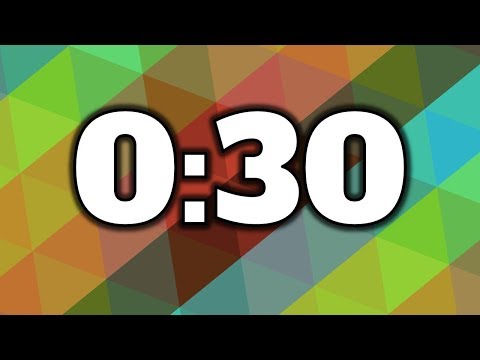 Fais l’exercice pour le nombre compté
7
10
8
6
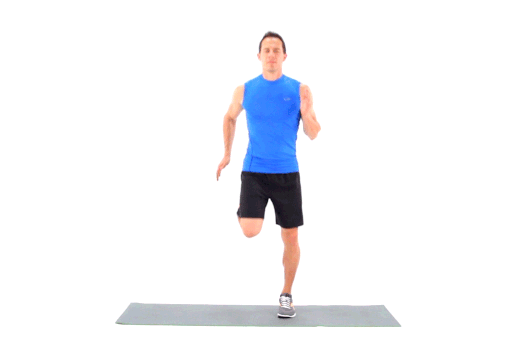 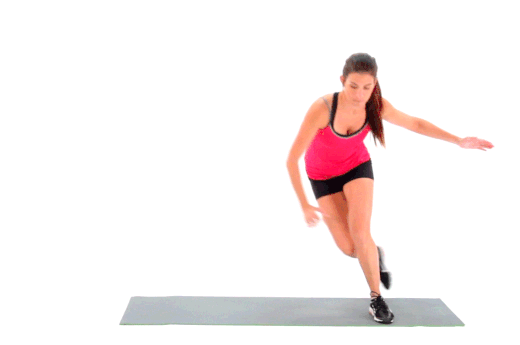 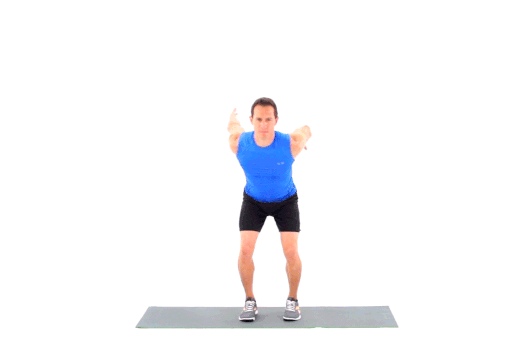 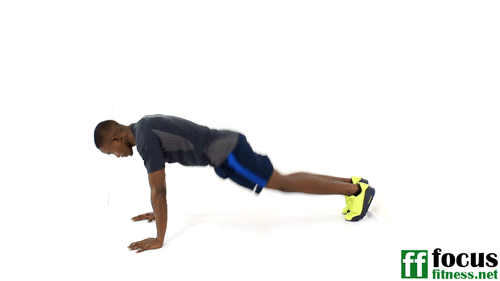 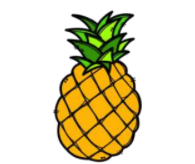 As-tu vu 6             ? Bravo !
7
8
10
6
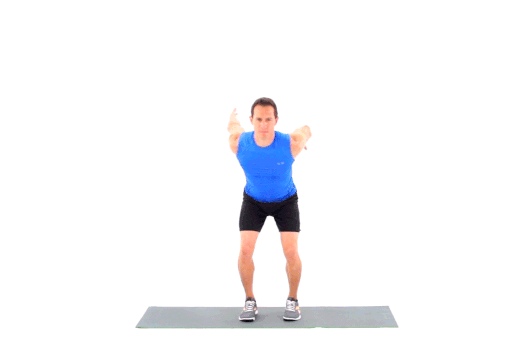 Combien de cerises vois-tu ? is-tu ?
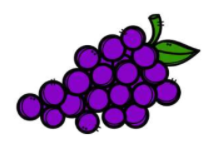 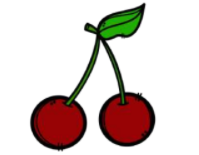 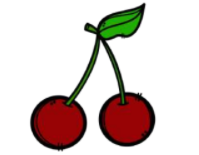 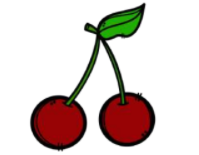 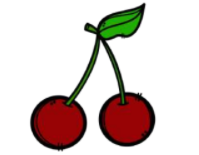 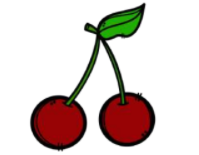 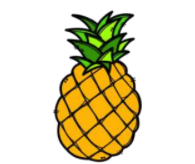 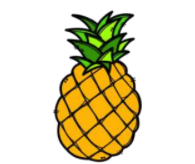 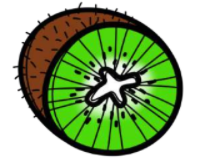 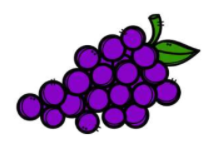 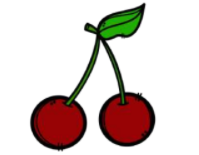 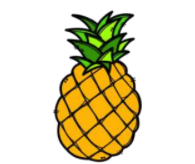 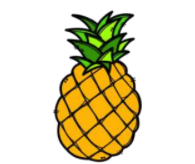 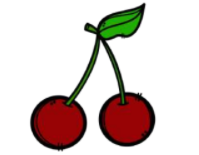 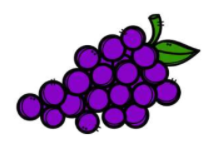 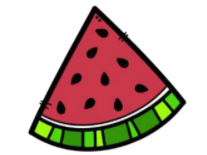 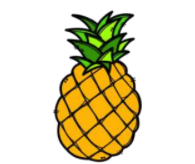 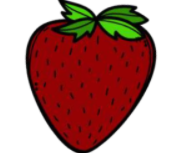 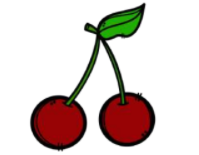 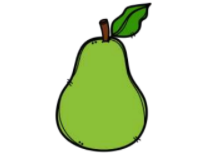 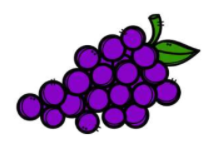 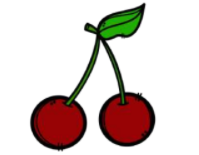 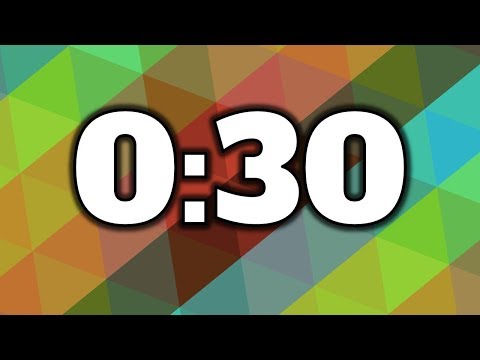 Fais l’exercice pour le nombre compté !
9
8
7
11
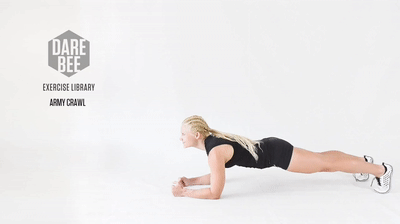 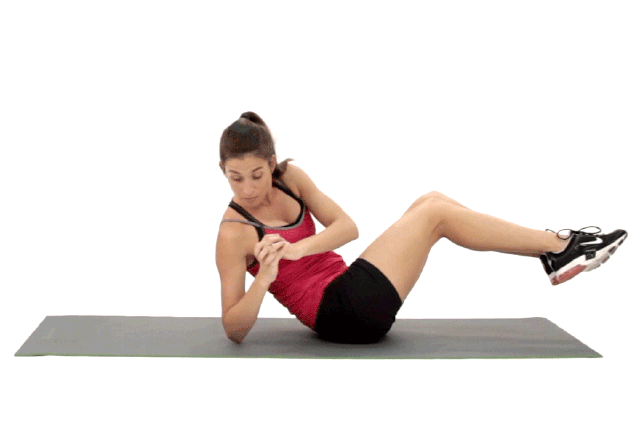 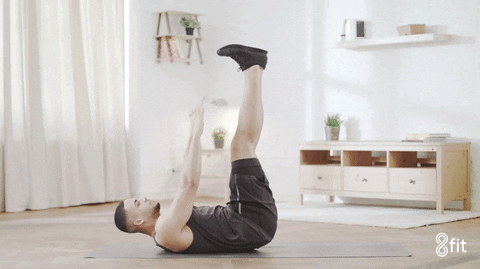 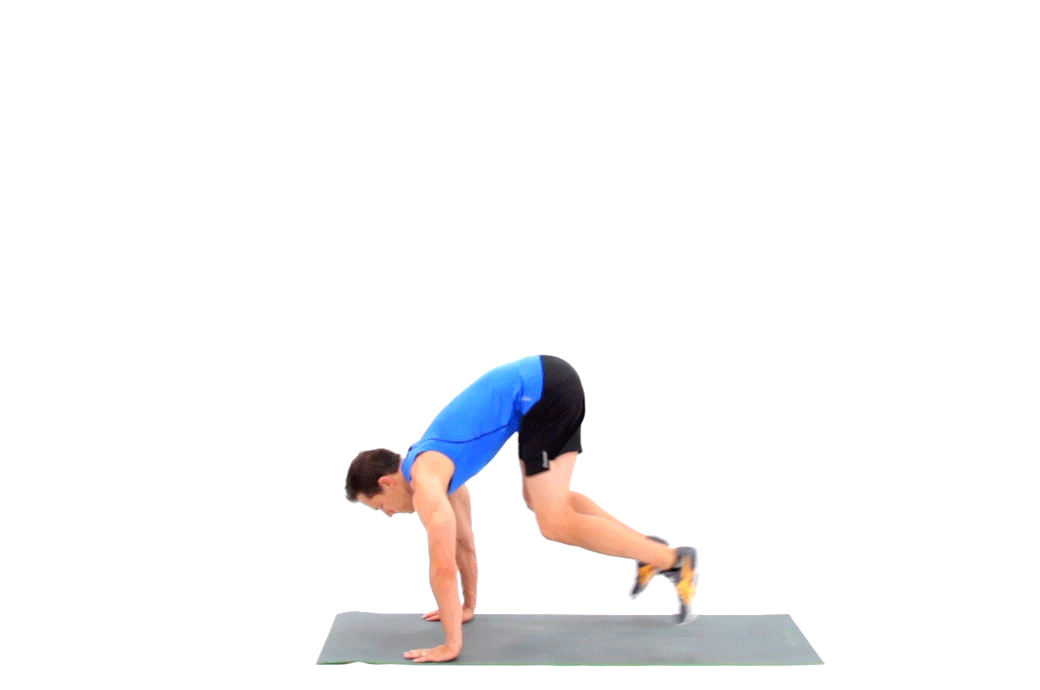 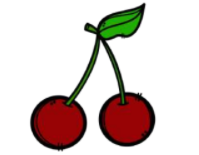 As-tu vu 9          ? Bravo !
9
7
8
11
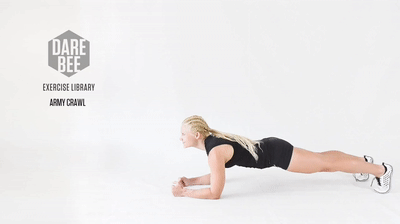 Combien de poires vois-tu ? is-tu ?
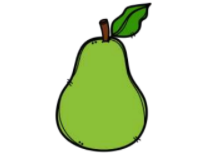 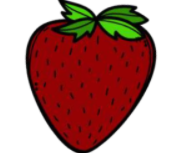 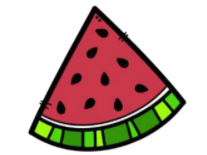 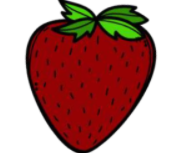 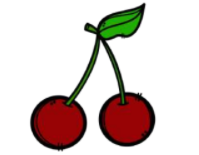 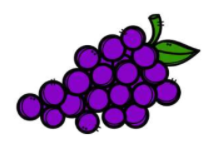 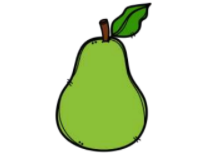 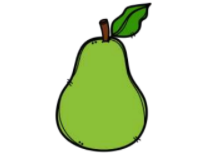 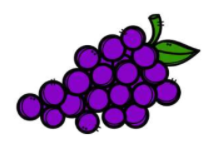 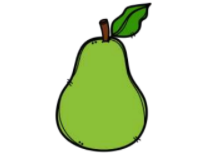 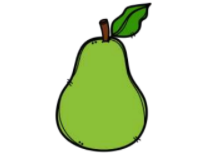 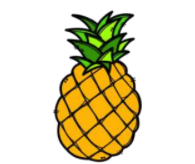 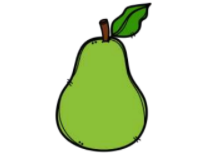 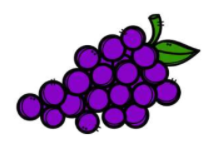 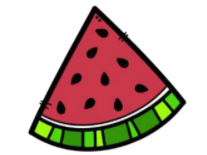 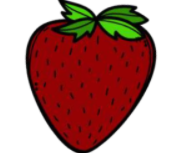 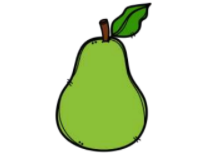 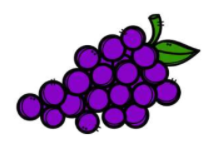 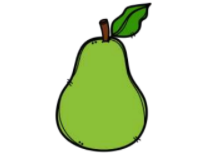 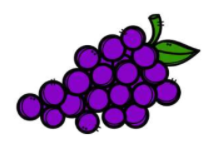 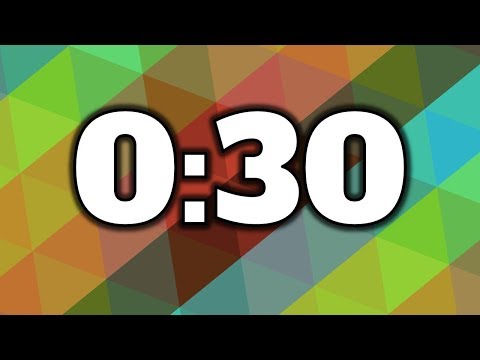 Fais l’exercice pour le nombre compté !
9
10
8
7
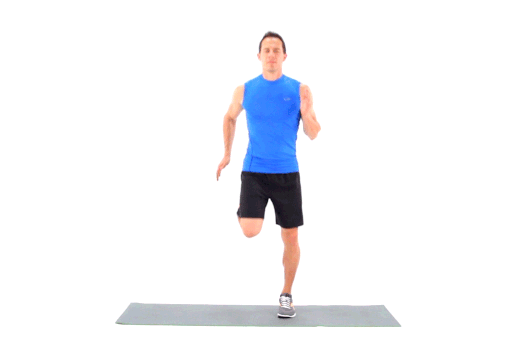 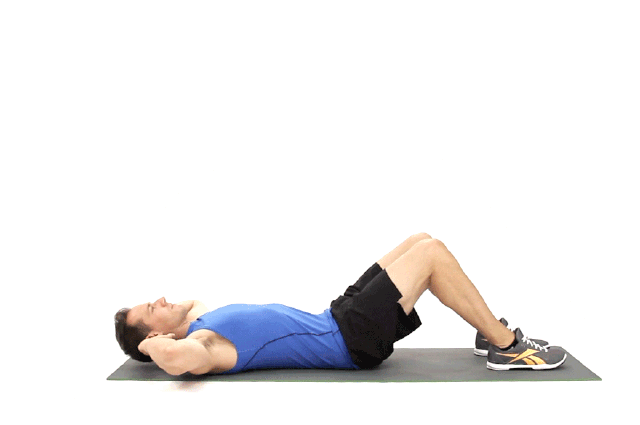 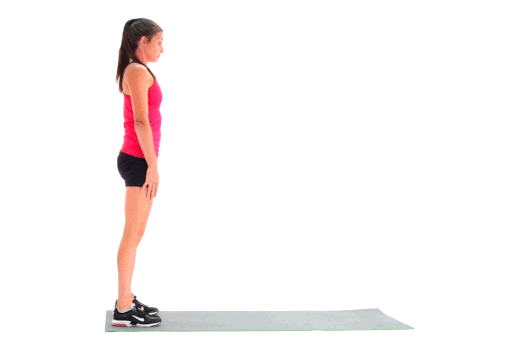 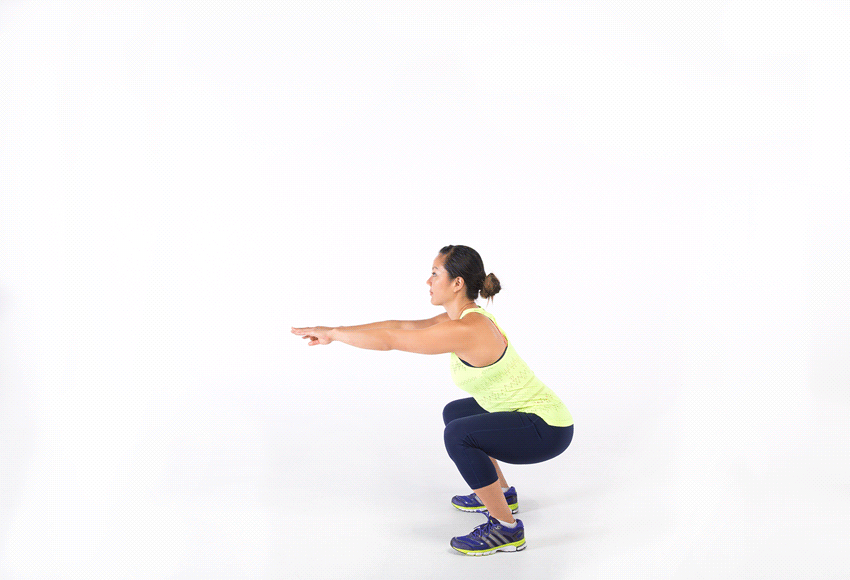 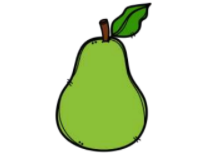 As-tu vu 8           ? Bravo !
9
10
8
7
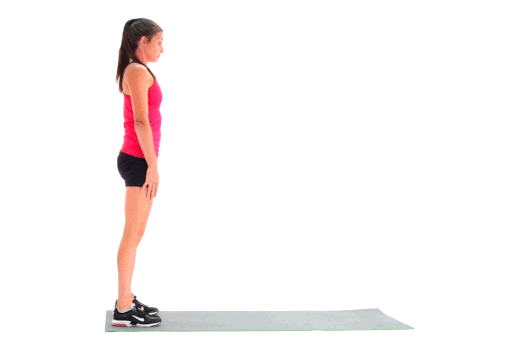 Combien de grappes de raisins vois-tu ? is-tu ?
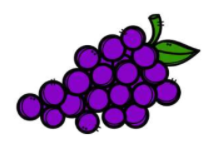 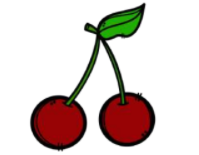 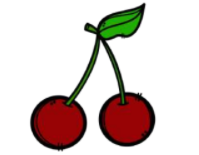 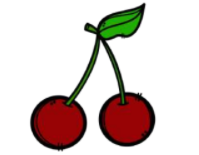 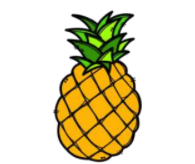 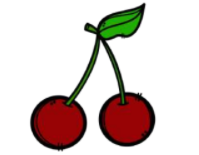 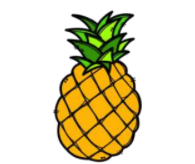 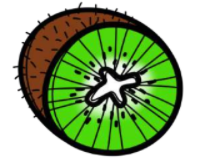 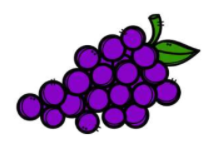 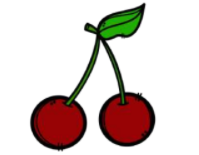 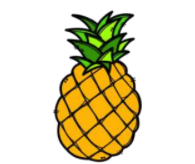 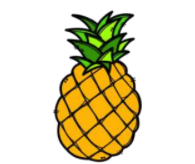 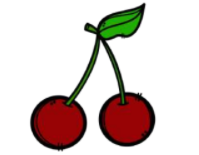 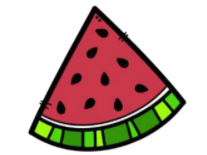 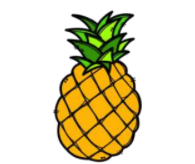 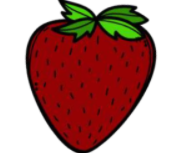 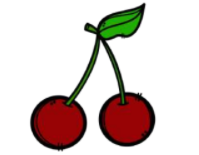 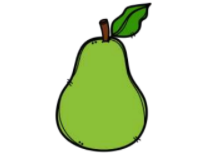 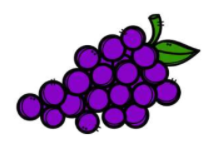 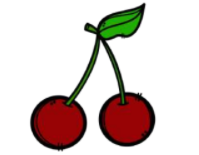 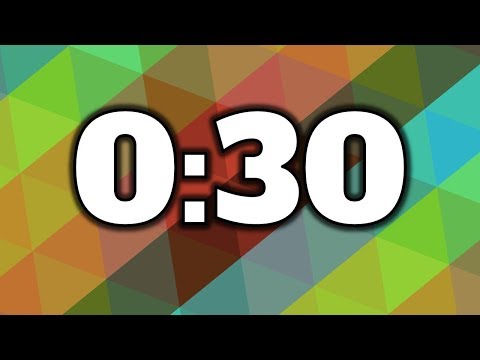 Fais l’exercice pour le nombre compté !
5
3
7
9
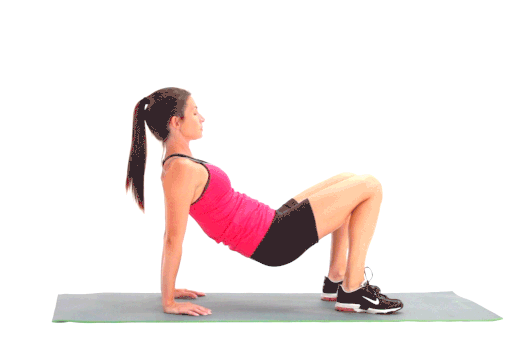 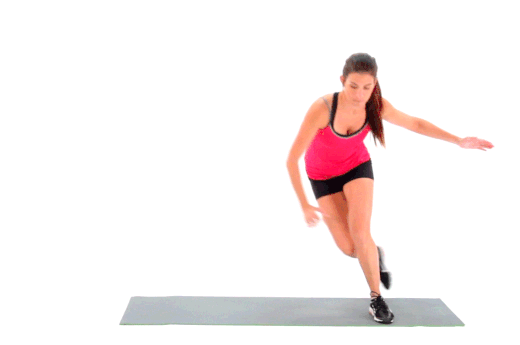 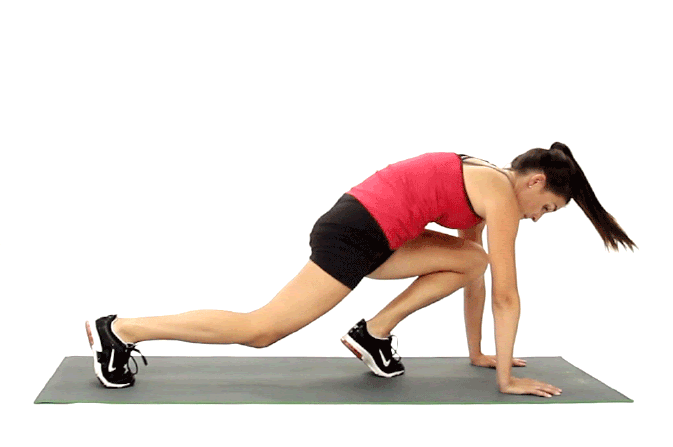 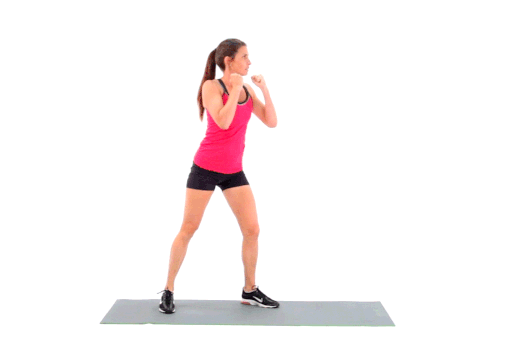 As-tu vu 3             ? Bravo !
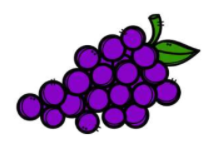 5
3
7
9
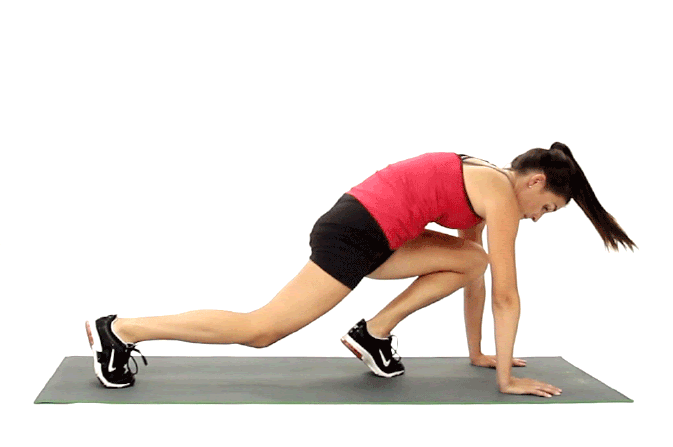 Combien de pêches vois-tu ? is-tu ?
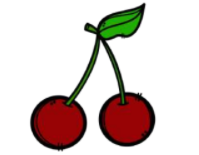 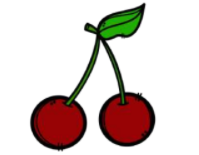 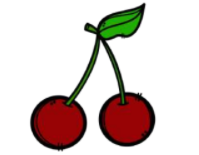 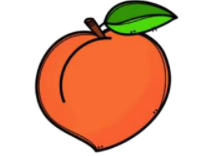 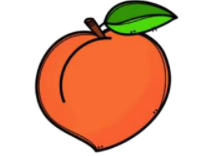 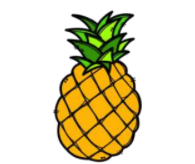 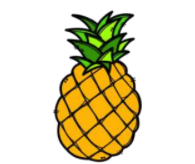 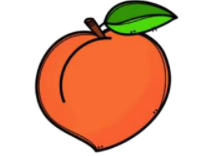 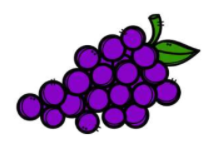 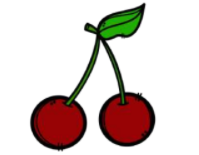 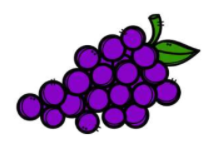 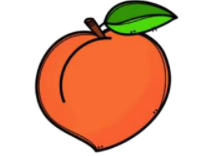 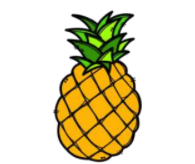 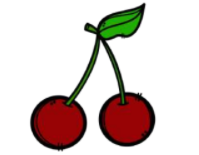 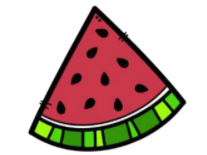 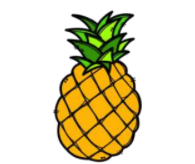 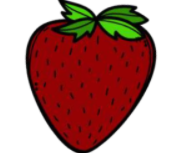 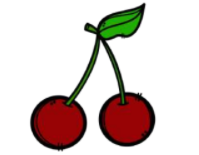 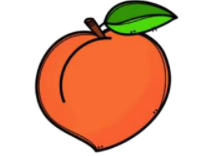 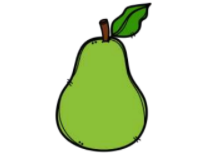 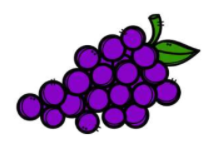 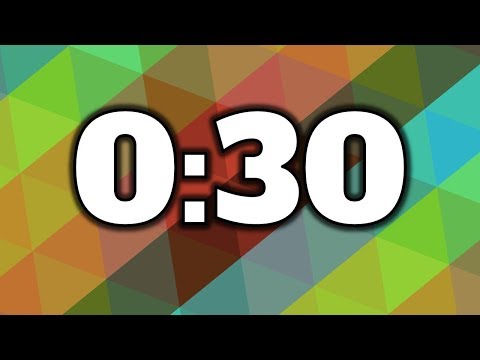 Fais l’exercice pour le nombre compté !
7
4
5
6
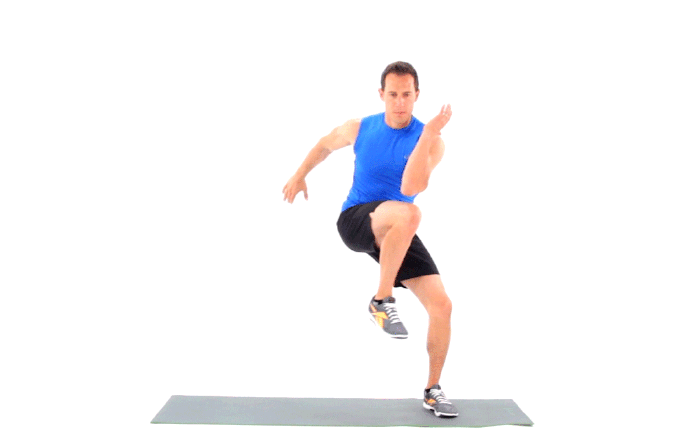 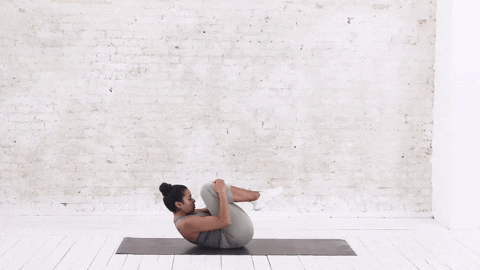 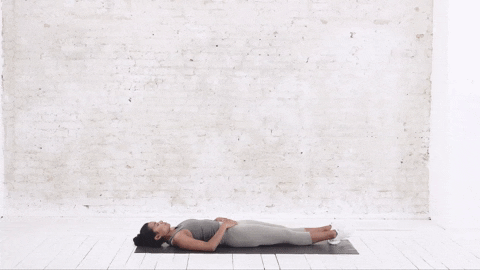 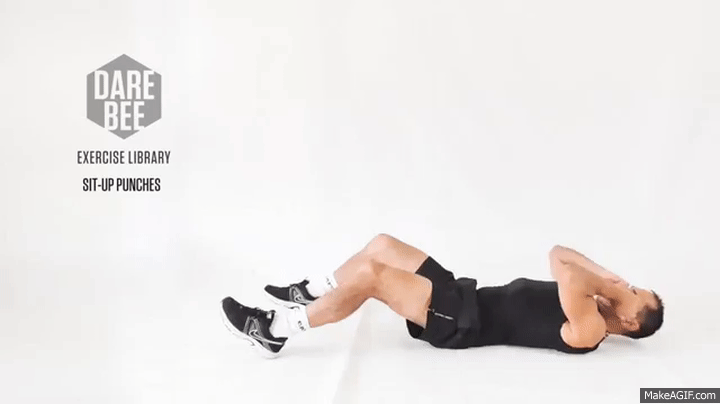 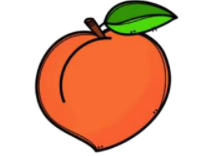 As-tu vu 5           ? Bravo !
6
7
5
8
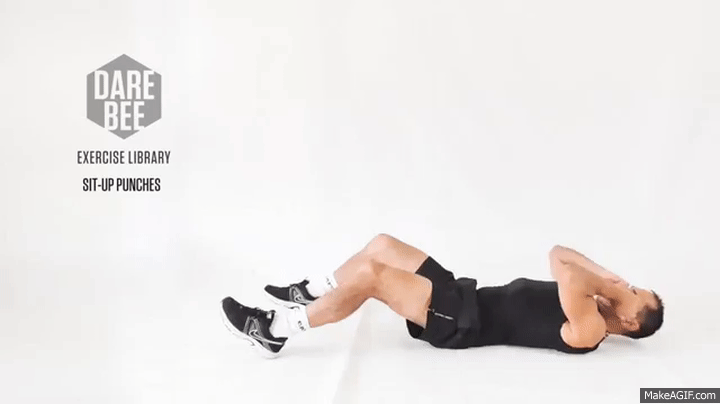